2017
XX市XX人民医院XX科
医疗医药汇报模板
汇报人：情缘素材
MEDICAL REPORT DEMONSTRATES POWERPOINT TEMPLATE
[Speaker Notes: 更多模板请关注：https://haosc.taobao.com]
目录
CONTENTS
单击添加您的标题
单击添加您的标题
单击添加您的标题
单击添加您的标题
单击添加您的标题
01
04
02
03
05
PART  01
单击添加您的标题
MEDICAL REPORT DEMONSTRATES POWERPOINT TEMPLATE
点击此出编辑文本内容，以表达您的项目详细资料，建议您在展示时采用微软雅黑字体
单击此处添加内容
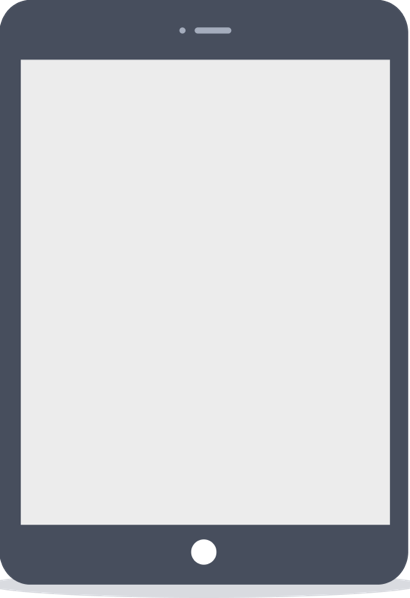 ADD YOUR
TITTLE
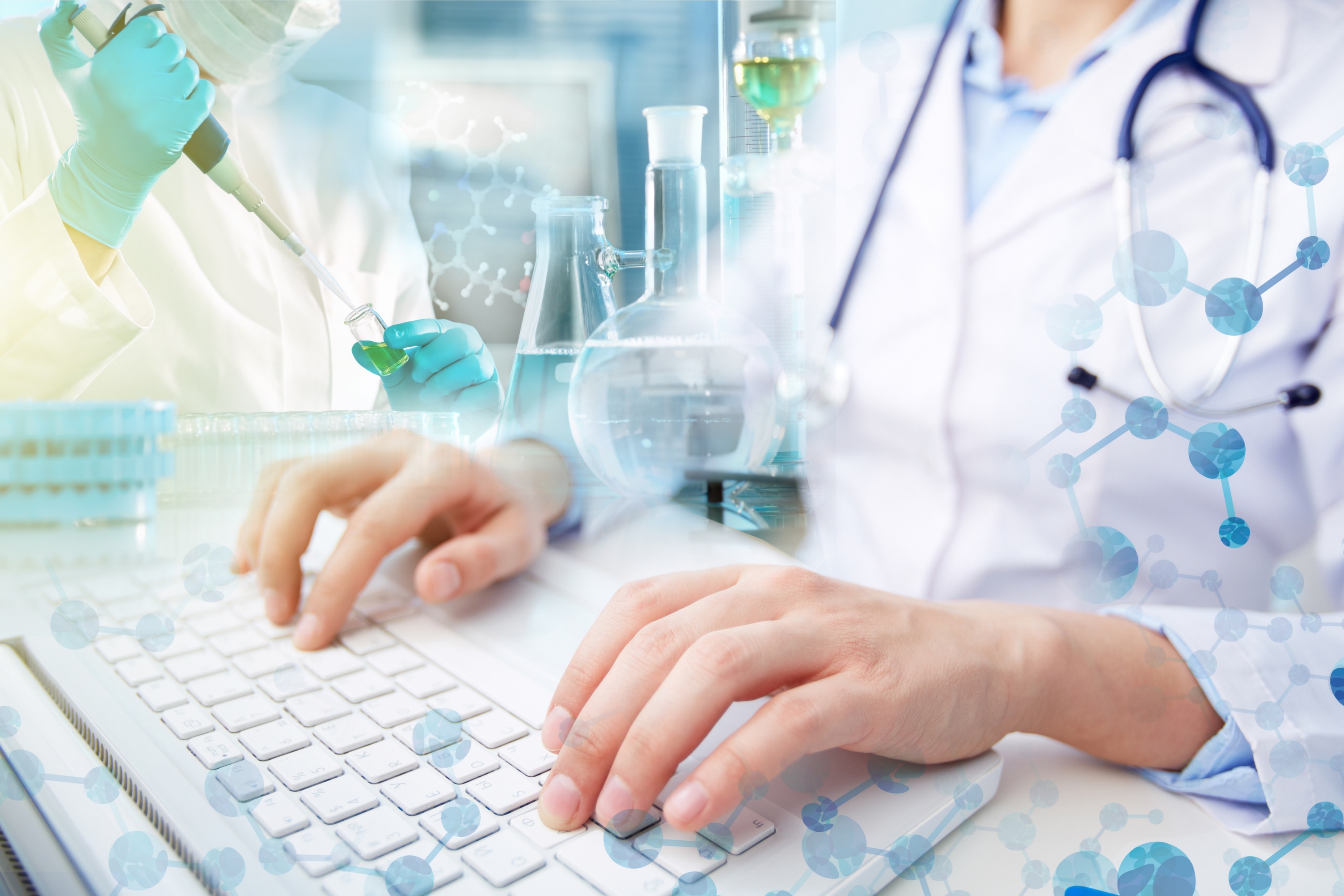 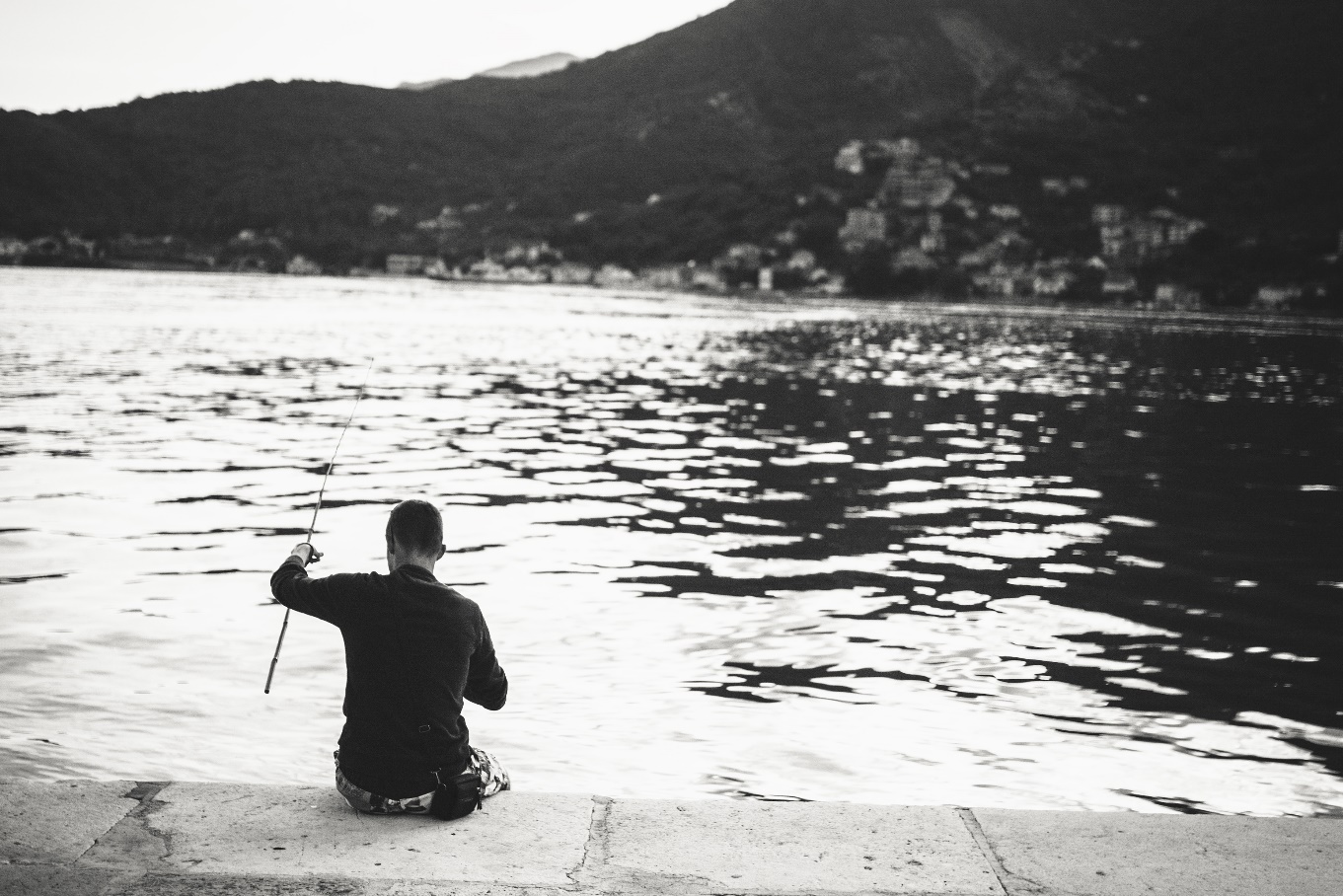 KEY  WORD
点击此处编辑内容，建议您在展示时采用微软雅黑字体
68%
KEY  WORD
点击此处编辑内容，建议您在展示时采用微软雅黑字体
95%
单击添加标题
单击添加标题
单击添加标题
单击添加标题
单击添加标题
单击此处编辑内容，建议您在展示时采用微软雅黑字体
单击此处编辑内容，建议您在展示时采用微软雅黑字体
单击此处编辑内容，建议您在展示时采用微软雅黑字体
单击此处编辑内容，建议您在展示时采用微软雅黑字体
单击此处编辑内容，建议您在展示时采用微软雅黑字体
单击添加标题
情缘素材PPT，做最用心的PPT，为创造价值而P。点击此出编辑文本内容，以表达您的项目详细资料，建议您在展示时采用微软雅黑字体。您也可以根据您的实际需求对文档之中的字体、图标、图片进行进一步修改美化，标题数字等都可以通过点击和重新输入进行更改，顶部“开始”面板中可以对字体、字号、颜色、行距等进行修改。
延迟符
单击添加标题
单击添加标题
04
01
单击此处编辑内容，建议您在展示时采用微软雅黑字体
单击此处编辑内容，建议您在展示时采用微软雅黑字体
单击添加标题
单击添加标题
关键词
02
05
单击此处编辑内容，建议您在展示时采用微软雅黑字体
单击此处编辑内容，建议您在展示时采用微软雅黑字体
单击添加标题
单击添加标题
03
06
单击此处编辑内容，建议您在展示时采用微软雅黑字体
单击此处编辑内容，建议您在展示时采用微软雅黑字体
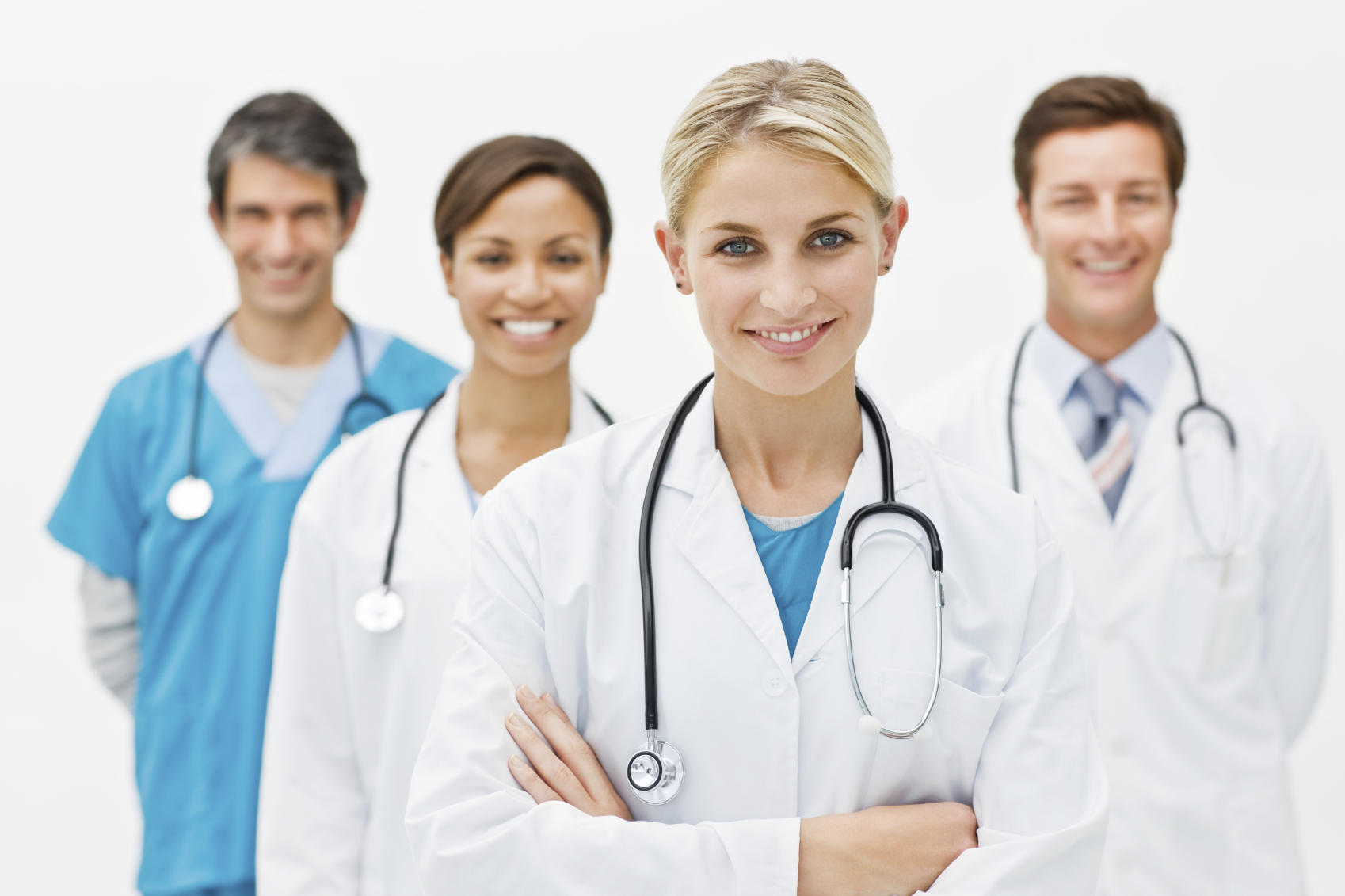 情缘素材PPT，做最用心的PPT，为创造价值而P。点击此出编辑文本内容，以表达您的项目详细资料，建议您在展示时采用微软雅黑字体。
单击添加标题
单击此处编辑内容，建议您在展示时采用微软雅黑字体
单击添加标题
单击此处编辑内容，建议您在展示时采用微软雅黑字体
单击添加标题
单击此处编辑内容，建议您在展示时采用微软雅黑字体
单击添加标题
单击此处编辑内容，建议您在展示时采用微软雅黑字体
单击添加标题
单击此处编辑内容，建议您在展示时采用微软雅黑字体
单击添加标题
单击添加标题
单击此处编辑内容，建议您在展示时采用微软雅黑字体
单击此处编辑内容，建议您在展示时采用微软雅黑字体
延时符
单击添加标题
情缘素材PPT，做最用心的PPT，为创造价值而P。点击此出编辑文本内容，以表达您的项目详细资料，建议您在展示时采用微软雅黑字体。您也可以根据您的实际需求对文档之中的字体、图标、图片进行进一步修改美化，标题数字等都可以通过点击和重新输入进行更改，顶部“开始”面板中可以对字体、字号、颜色、行距等进行修改。
单击添加标题
单击添加标题
单击添加标题
单击此处编辑内容，建议您在展示时采用微软雅黑字体
单击此处编辑内容，建议您在展示时采用微软雅黑字体
单击此处编辑内容，建议您在展示时采用微软雅黑字体
PART  02
单击添加您的标题
MEDICAL REPORT DEMONSTRATES POWERPOINT TEMPLATE
点击此出编辑文本内容，以表达您的项目详细资料，建议您在展示时采用微软雅黑字体
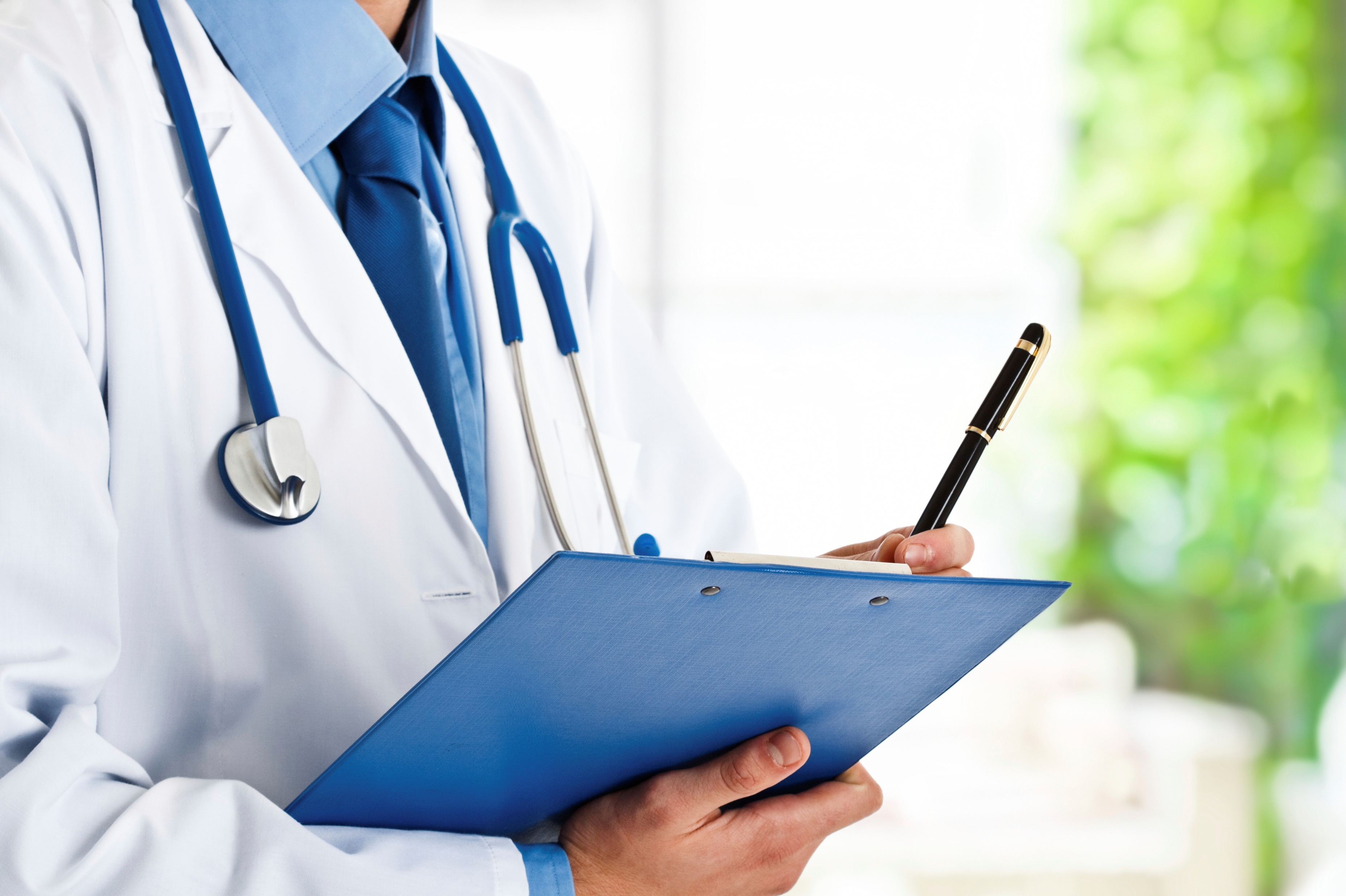 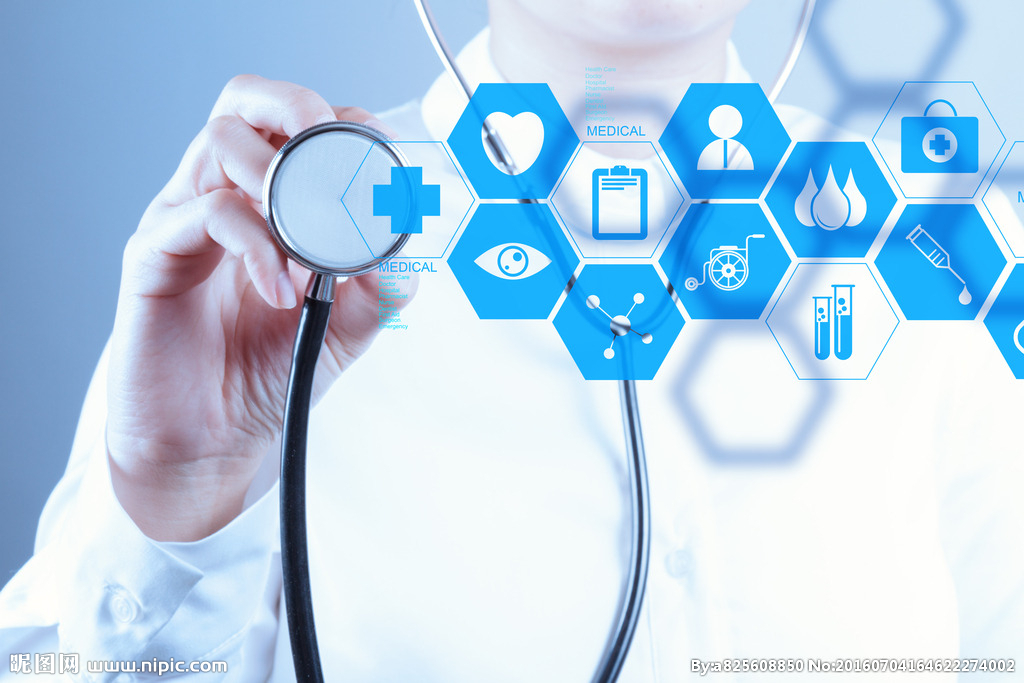 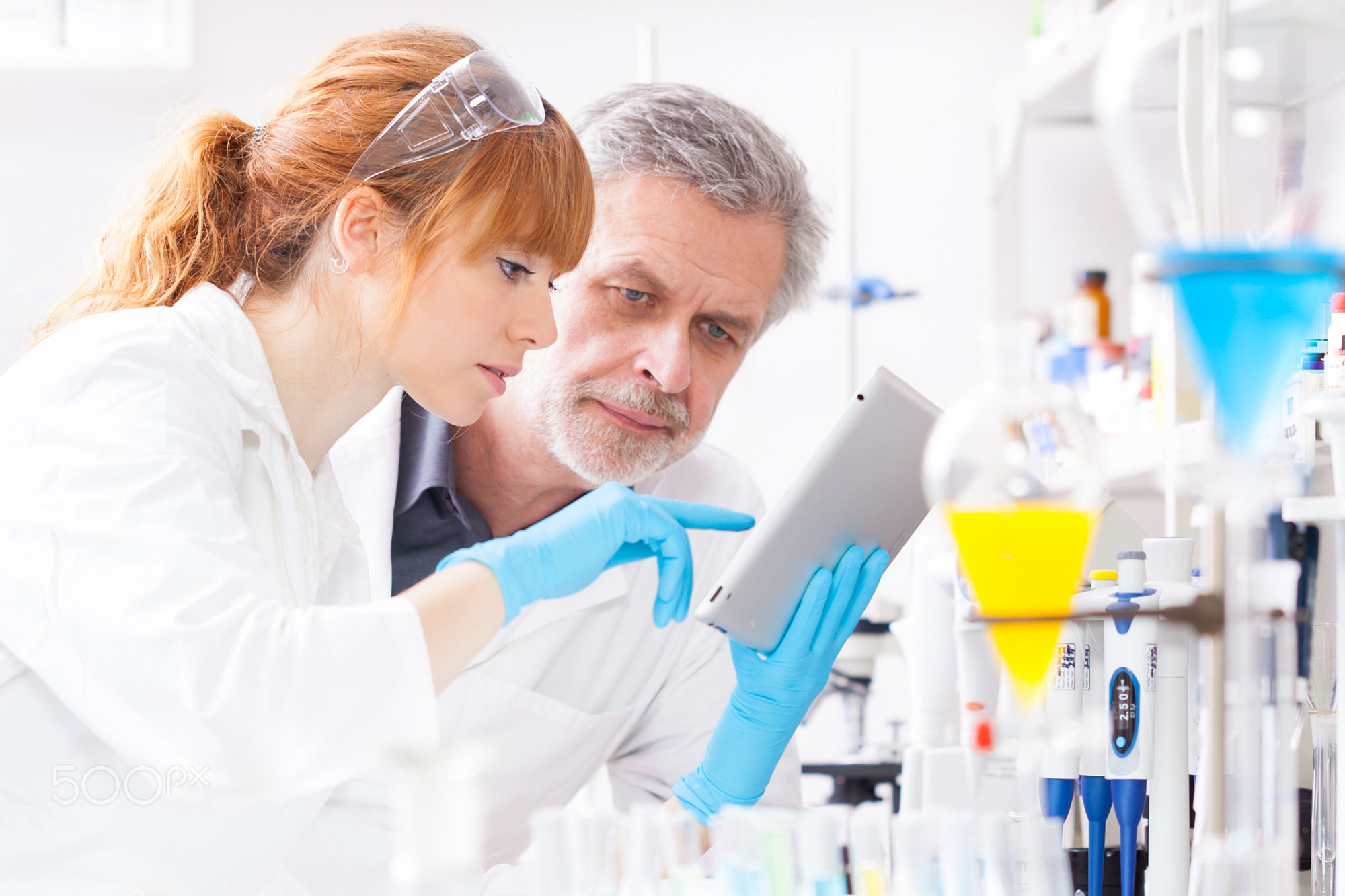 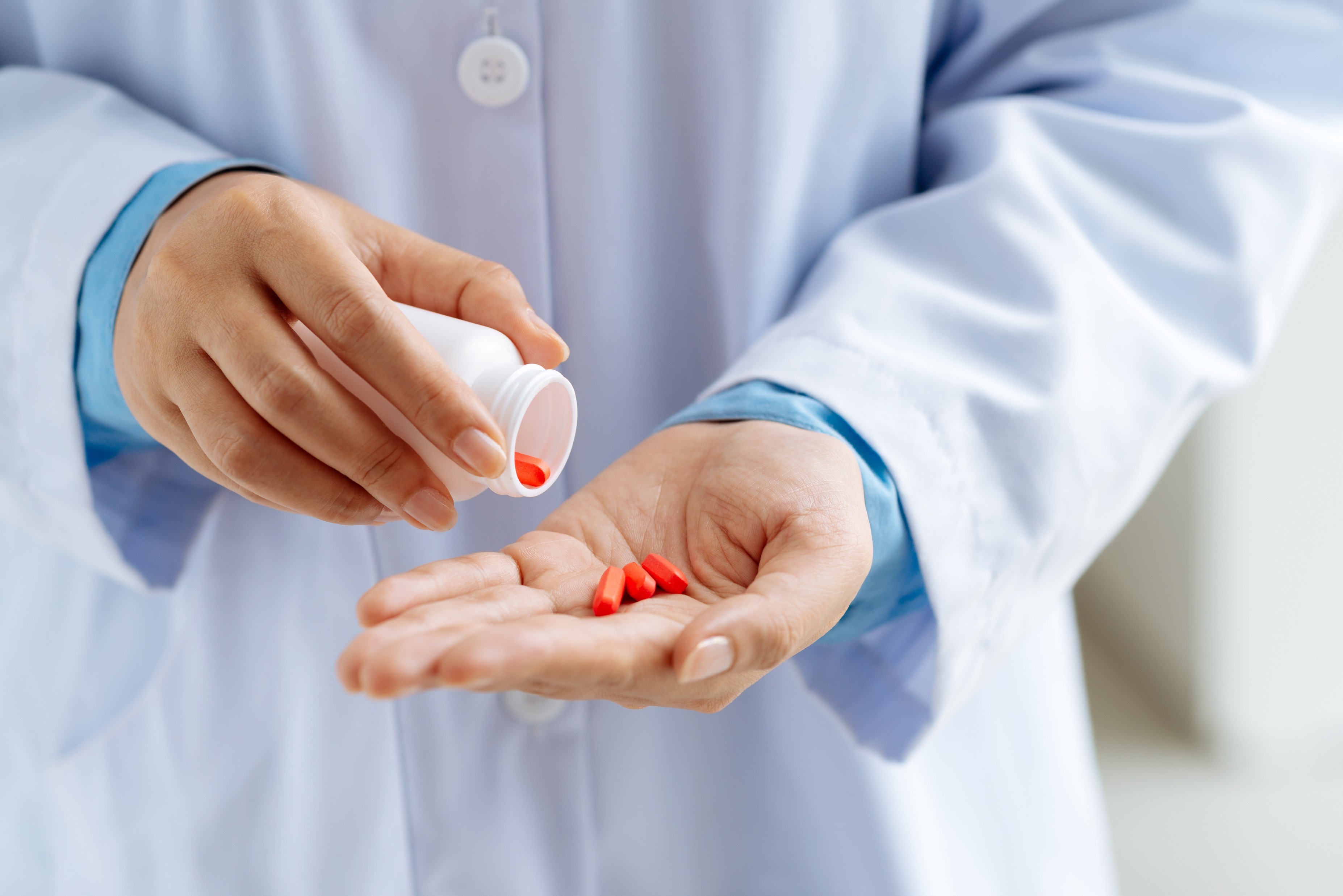 单击添加标题
单击添加标题
单击添加标题
单击添加标题
单击此处编辑内容，建议您在展示时采用微软雅黑字体
单击此处编辑内容，建议您在展示时采用微软雅黑字体
单击此处编辑内容，建议您在展示时采用微软雅黑字体
单击此处编辑内容，建议您在展示时采用微软雅黑字体
launch
research
wireframes
Development
Customer Feedback
Site
Map
Content Outline
Coding Validation
Refinement
Initial Meeting
Site 
Outline
Coding
Review
6th Step
1st Step
2nd Step
3rd Step
4th Step
5th Step
情缘素材PPT，做最用心的PPT，为创造价值而P。点击此出编辑文本内容，以表达您的项目详细资料，建议您在展示时采用微软雅黑字体。您也可以根据您的实际需求对文档之中的字体、图标、图片进行进一步修改美化，标题数字等都可以通过点击和重新输入进行更改，顶部“开始”面板中可以对字体、字号、颜色、行距等进行修改。
单击添加标题
单击添加标题
Think
单击此处编辑内容，建议您在展示时采用微软雅黑字体
单击此处编辑内容，建议您在展示时采用微软雅黑字体
Creative
单击添加标题
单击添加标题
Learn
单击此处编辑内容，建议您在展示时采用微软雅黑字体
单击此处编辑内容，建议您在展示时采用微软雅黑字体
Idea
Brain
mind
单击添加标题
单击添加标题
单击此处编辑内容，建议您在展示时采用微软雅黑字体
单击此处编辑内容，建议您在展示时采用微软雅黑字体
单击添加标题
单击添加标题
单击此处编辑内容，建议您在展示时采用微软雅黑字体
情缘素材PPT，做最用心的PPT，为创造价值而P。点击此出编辑文本内容，以表达您的项目详细资料，建议您在展示时采用微软雅黑字体。

您也可以根据您的实际需求对文档之中的字体、图标、图片进行进一步修改美化，标题数字等都可以通过点击和重新输入进行更改，顶部“开始”面板中可以对字体、字号、颜色、行距等进行修改。
单击添加标题
单击此处编辑内容，建议您在展示时采用微软雅黑字体
单击添加标题
单击此处编辑内容，建议您在展示时采用微软雅黑字体
单击添加标题
单击添加标题
情缘素材PPT，做最用心的PPT，为创造价值而P。点击此出编辑文本内容，以表达您的项目详细资料，建议您在展示时采用微软雅黑字体。
情缘素材PPT，做最用心的PPT，为创造价值而P。点击此出编辑文本内容，以表达您的项目详细资料，建议您在展示时采用微软雅黑字体。
单击添加标题
单击添加标题
情缘素材PPT，做最用心的PPT，为创造价值而P。点击此出编辑文本内容，以表达您的项目详细资料，建议您在展示时采用微软雅黑字体。
情缘素材PPT，做最用心的PPT，为创造价值而P。点击此出编辑文本内容，以表达您的项目详细资料，建议您在展示时采用微软雅黑字体。
添加标题
情缘素材PPT，做最用心的PPT，为创造价值而P。点击此出编辑文本内容，以表达您的项目详细资料，建议您在展示时采用微软雅黑字体。您也可以根据您的实际需求对文档之中的字体、图标、图片进行进一步修改美化，标题数字等都可以通过点击和重新输入进行更改，顶部“开始”面板中可以对字体、字号、颜色、行距等进行修改。
添加标题
添加标题
单击添加标题
添加标题
单击添加标题
单击此处编辑内容，建议您在展示时采用微软雅黑字体
添加标题
单击此处编辑内容，建议您在展示时采用微软雅黑字体
单击添加标题
单击添加标题
单击此处编辑内容，建议您在展示时采用微软雅黑字体
单击此处编辑内容，建议您在展示时采用微软雅黑字体
PART  03
单击添加您的标题
MEDICAL REPORT DEMONSTRATES POWERPOINT TEMPLATE
点击此出编辑文本内容，以表达您的项目详细资料，建议您在展示时采用微软雅黑字体
单击添加标题
单击此处编辑内容，建议您在展示时采用微软雅黑字体
单击添加标题
关键词
关键词
单击此处编辑内容，建议您在展示时采用微软雅黑字体
单击添加标题
单击此处编辑内容，建议您在展示时采用微软雅黑字体
关键词
单击添加标题
关键词
单击此处编辑内容，建议您在展示时采用微软雅黑字体
单击添加标题
单击添加标题
单击此处编辑内容，建议您在展示时采用微软雅黑字体
单击此处编辑内容，建议您在展示时采用微软雅黑字体
单击添加标题
单击添加标题
单击此处编辑内容，建议您在展示时采用微软雅黑字体
单击此处编辑内容，建议您在展示时采用微软雅黑字体
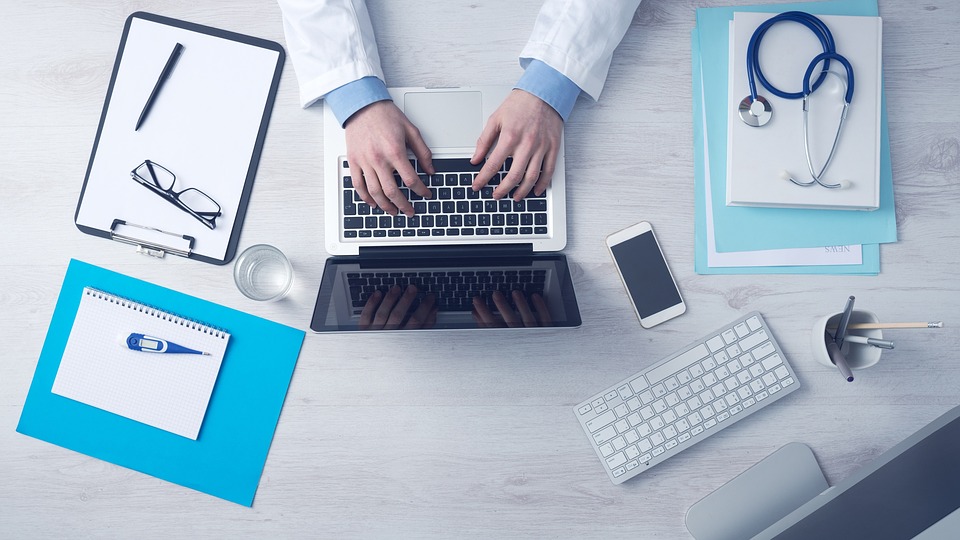 单击添加标题
情缘素材PPT，做最用心的PPT，为创造价值而P。点击此出编辑文本内容，以表达您的项目详细资料，建议您在展示时采用微软雅黑字体。
单击添加标题
单击添加标题
单击此处编辑内容，建议您在展示时采用微软雅黑字体
单击此处编辑内容，建议您在展示时采用微软雅黑字体
情缘素材PPT，做最用心的PPT，为创造价值而P。点击此出编辑文本内容，以表达您的项目详细资料，建议您在展示时采用微软雅黑字体。您也可以根据您的实际需求对文档之中的字体、图标、图片进行进一步修改美化，标题数字等都可以通过点击和重新输入进行更改，顶部“开始”面板中可以对字体、字号、颜色、行距等进行修改。
Sales Projections
$65 Billion 
Lorem ipsum
$18 Billion
Lorem ipsum
单击添加标题
单击添加标题
单击添加标题
单击添加标题
单击添加标题
单击此处编辑内容，建议您在展示时采用微软雅黑字体
单击此处编辑内容，建议您在展示时采用微软雅黑字体
单击此处编辑内容，建议您在展示时采用微软雅黑字体
单击此处编辑内容，建议您在展示时采用微软雅黑字体
单击此处编辑内容，建议您在展示时采用微软雅黑字体
单击添加标题
单击此处编辑内容，建议您在展示时采用微软雅黑字体
单击添加标题
单击此处编辑内容，建议您在展示时采用微软雅黑字体
单击添加标题
单击添加标题
单击此处编辑内容，建议您在展示时采用微软雅黑字体
单击此处编辑内容，建议您在展示时采用微软雅黑字体
单击添加标题
单击此处编辑内容，建议您在展示时采用微软雅黑字体
单击添加标题
单击此处编辑内容，建议您在展示时采用微软雅黑字体
PART  04
单击添加您的标题
MEDICAL REPORT DEMONSTRATES POWERPOINT TEMPLATE
点击此出编辑文本内容，以表达您的项目详细资料，建议您在展示时采用微软雅黑字体
单击添加标题
01
单击此处编辑内容，建议您在展示时采用微软雅黑字体
单击添加标题
单击添加标题
04
02
单击此处编辑内容，建议您在展示时采用微软雅黑字体
单击此处编辑内容，建议您在展示时采用微软雅黑字体
单击添加标题
单击添加标题
03
05
单击此处编辑内容，建议您在展示时采用微软雅黑字体
单击此处编辑内容，建议您在展示时采用微软雅黑字体
单击添加标题
06
单击此处编辑内容，建议您在展示时采用微软雅黑字体
情缘素材PPT，做最用心的PPT，为创造价值而P。点击此出编辑文本内容，以表达您的项目详细资料，建议您在展示时采用微软雅黑字体。
单击添加标题
单击此处编辑内容，建议您在展示时采用微软雅黑字体
$34m in revenue
2013
2015
2012
2014
2016
单击添加标题
单击添加标题
单击此处编辑内容，建议您在展示时采用微软雅黑字体
单击此处编辑内容，建议您在展示时采用微软雅黑字体
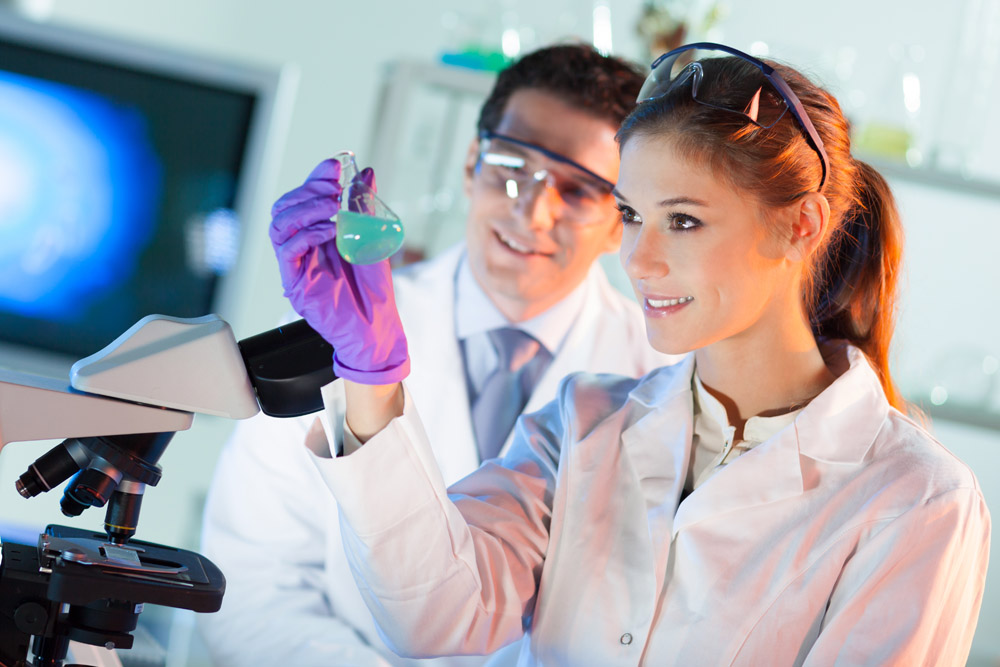 37％
89％
54％
单击添加标题
单击添加标题
单击添加标题
情缘素材PPT，做最用心的PPT，为创造价值而P。点击此出编辑文本内容，以表达您的项目详细资料，建议您在展示时采用微软雅黑字体。您也可以根据您的实际需求对文档之中的字体、图标、图片进行进一步修改美化，标题数字等都可以通过点击和重新输入进行更改，顶部“开始”面板中可以对字体、字号、颜色、行距等进行修改。
单击添加标题
情缘素材PPT，做最用心的PPT，为创造价值而P。点击此出编辑文本内容，以表达您的项目详细资料，建议您在展示时采用微软雅黑字体
01
单击此处编辑内容，建议您在展示时采用微软雅黑字体
单击添加标题
02
单击此处编辑内容，建议您在展示时采用微软雅黑字体
单击添加标题
03
单击此处编辑内容，建议您在展示时采用微软雅黑字体
单击添加标题
04
单击此处编辑内容，建议您在展示时采用微软雅黑字体
01
单击添加标题
单击此处编辑内容，建议您在展示时采用微软雅黑字体
02
单击添加标题
03
单击添加标题
单击此处编辑内容，建议您在展示时采用微软雅黑字体
单击此处编辑内容，建议您在展示时采用微软雅黑字体
情缘素材PPT，做最用心的PPT，为创造价值而P。点击此出编辑文本内容，以表达您的项目详细资料，建议您在展示时采用微软雅黑字体。您也可以根据您的实际需求对文档之中的字体、图标、图片进行进一步修改美化，标题数字等都可以通过点击和重新输入进行更改，顶部“开始”面板中可以对字体、字号、颜色、行距等进行修改。
15K
30%
单击添加标题
单击此处编辑内容，建议您在展示时采用微软雅黑字体
关键词
关键词
单击添加标题
单击此处编辑内容，建议您在展示时采用微软雅黑字体
75%
单击添加标题
单击此处编辑内容，建议您在展示时采用微软雅黑字体
关键词
PART  05
单击添加您的标题
MEDICAL REPORT DEMONSTRATES POWERPOINT TEMPLATE
点击此出编辑文本内容，以表达您的项目详细资料，建议您在展示时采用微软雅黑字体
单击添加标题
情缘素材PPT，做最用心的PPT，为创造价值而P。点击此出编辑文本内容，以表达您的项目详细资料，建议您在展示时采用微软雅黑字体。

您也可以根据您的实际需求对文档之中的字体、图标、图片进行进一步修改美化，标题数字等都可以通过点击和重新输入进行更改，顶部“开始”面板中可以对字体、字号、颜色、行距等进行修改。
单击添加标题
情缘素材PPT，做最用心的PPT，为创造价值而P。点击此出编辑文本内容，以表达您的项目详细资料，建议您在展示时采用微软雅黑字体。
单击添加标题
单击添加标题
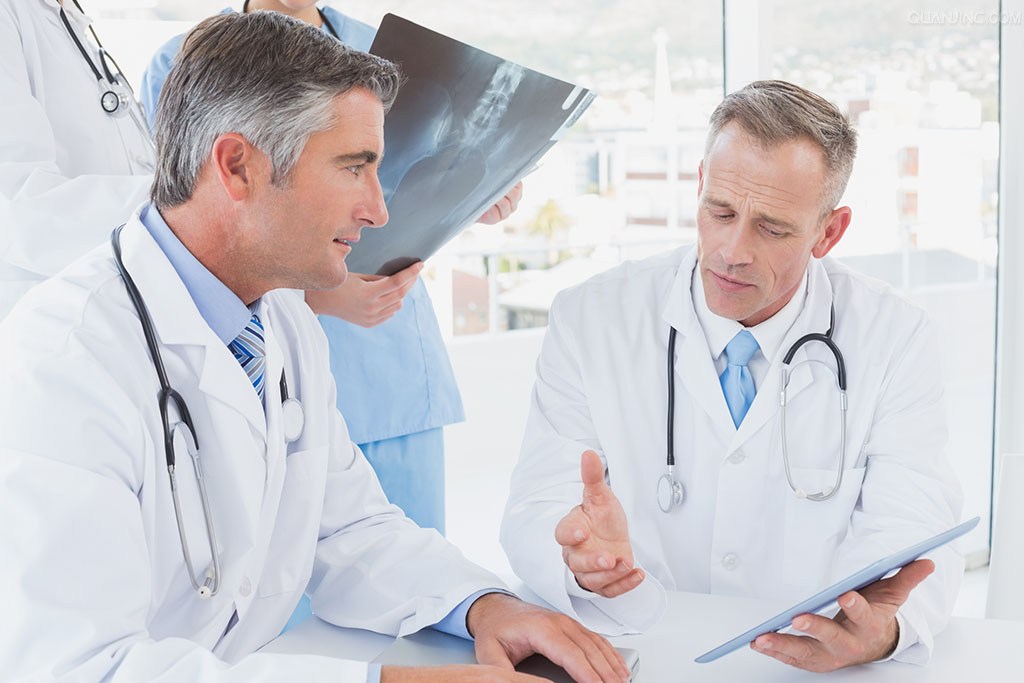 单击添加标题
单击添加标题
单击此处编辑内容，建议您在展示时采用微软雅黑字体
单击此处编辑内容，建议您在展示时采用微软雅黑字体
单击添加标题
单击添加标题
单击此处编辑内容，建议您在展示时采用微软雅黑字体
单击此处编辑内容，建议您在展示时采用微软雅黑字体
79%
单击添加标题
50%
情缘素材PPT，做最用心的PPT，为创造价值而P。点击此出编辑文本内容，以表达您的项目详细资料，建议您在展示时采用微软雅黑字体。

您也可以根据您的实际需求对文档之中的字体、图标、图片进行进一步修改美化，标题数字等都可以通过点击和重新输入进行更改，顶部“开始”面板中可以对字体、字号、颜色、行距等进行修改。
70%
38%
43%
55%
单击添加标题
单击添加标题
单击此处编辑内容，建议您在展示时采用微软雅黑字体
单击此处编辑内容，建议您在展示时采用微软雅黑字体
85%
72%
单击添加标题
单击添加标题
单击此处编辑内容，建议您在展示时采用微软雅黑字体
单击此处编辑内容，建议您在展示时采用微软雅黑字体
单击添加标题
单击此处编辑内容，建议您在展示时采用微软雅黑字体
单击添加标题
单击此处编辑内容，建议您在展示时采用微软雅黑字体
单击添加标题
单击此处编辑内容，建议您在展示时采用微软雅黑字体
关键词
关键词
关键词
关键词
关键词
单击添加标题
单击此处编辑内容，建议您在展示时采用微软雅黑字体
单击添加标题
单击此处编辑内容，建议您在展示时采用微软雅黑字体
单击添加标题
1
单击此处编辑内容，建议您在展示时采用微软雅黑字体
单击添加标题
2
单击此处编辑内容，建议您在展示时采用微软雅黑字体
单击添加标题
3
单击此处编辑内容，建议您在展示时采用微软雅黑字体
单击添加标题
4
单击此处编辑内容，建议您在展示时采用微软雅黑字体
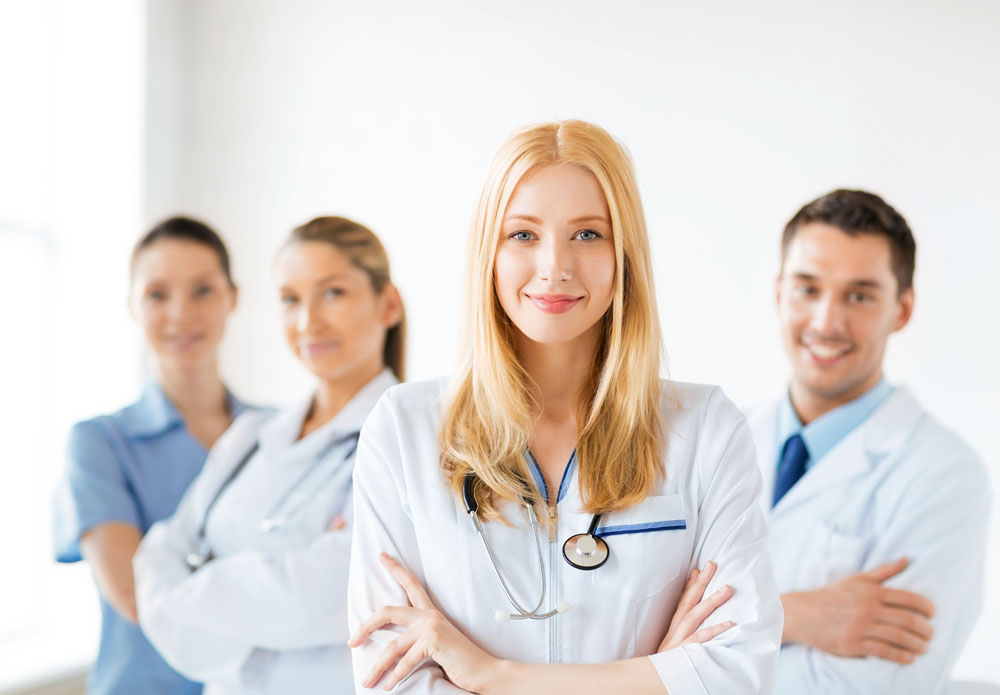 情缘素材PPT，做最用心的PPT，为创造价值而P。点击此出编辑文本内容，以表达您的项目详细资料，建议您在展示时采用微软雅黑字体。您也可以根据您的实际需求对文档之中的字体、图标、图片进行进一步修改美化，标题数字等都可以通过点击和重新输入进行更改，顶部“开始”面板中可以对字体、字号、颜色、行距等进行修改。
单击添加标题
单击添加标题
单击此处编辑内容，建议您在展示时采用微软雅黑字体
单击此处编辑内容，建议您在展示时采用微软雅黑字体
2017
XX市XX人民医院XX科
感谢您的耐心聆听
汇报人：情缘素材
THANK YOU VERY MUCH FOR YOUR PATIENT LISTENING